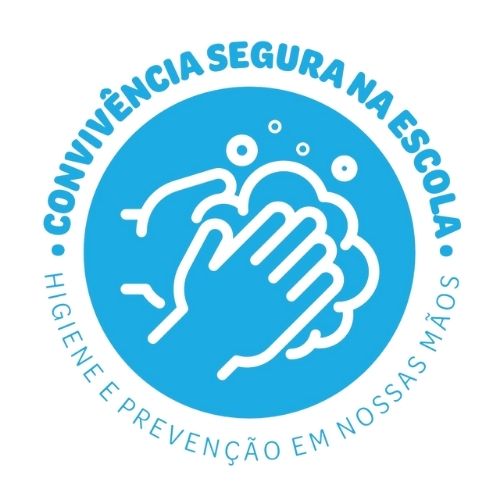 Formação para Agentes de Mudança Mobilização Comunitária 
Encontro 2
Bem vindos e bem vindas, 

Obrigado(a) por estarem aqui!

 Que bom que as aulas retornaram! Assim garantimos educação, proteção, nutrição e diversão para crianças e adolescentes!

Ao mesmo tempo, é importante continuar mantendo comportamentos preventivos de higiene: 

Lavagem de mãos
Etiqueta Respiratória
Uso adequado de máscaras
Distanciamento físico, quando possível 


CONVIVÊNCIA SEGURA NA ESCOLA: HIGIENE E PREVENÇÃO EM NOSSAS MÃOS!
Relembrando nosso primeiro encontro: 
O que faz um agente de mudança?
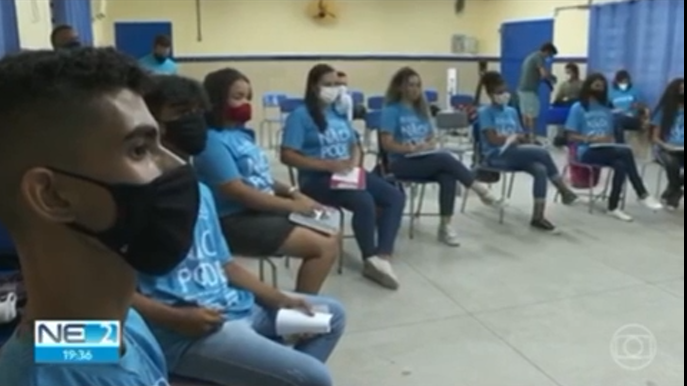 Objetivos do Segundo Encontro
Dar continuidade às ações de mobilização comunitária 
Refletir coletivamente sobre o processo de mobilização comunitária desde o primeiro encontro até hoje
Definir liderança do grupo a longo prazo
Agradecimento e certificação
Dinâmica - Agente de mudança: agir para mudar!
Escreva seu nome em um papel
Pense em uma ação de mobilização comunitária que você desenvolveu ou irá desenvolver
Siga as instruções 

PARTILHA
Exibição em 21 jul 2021
Depois de quase um ano e meio de escolas fechadas por causa da pandemia de Covid, 22 estados decidem retomar as aulas presenciais.
Exibição em 21 jul 2021
Depois de quase um ano e meio de escolas fechadas por causa da pandemia de Covid, 22 estados decidem retomar as aulas presenciais.
Reflexão Coletiva – Que bom, que pena, que tal
QUE BOM
QUE PENA
QUE TAL
Qualidade dos encontros e dos materiais de comunicação
Qualidade dos encontros e dos materiais de comunicação
Qualidade dos encontros e dos materiais de comunicação
Circulação de informações na comunidade a partir do agente
Circulação de informações na comunidade a partir do agente
Circulação de informações na comunidade a partir do agente
Engajamento das pessoas
Outros temas
Engajamento das pessoas
Outros temas
Engajamento das pessoas
Outros temas
Liderança Colaborativa: Agindo para mudar
Do que eu me orgulho na minha comunidade?
O que eu gostaria de mudar na minha comunidade?
Liderança Colaborativa: Como seguimos daqui pra frente?
Como este grupo pode continuar atuando na mobilização comunitária 
para a convivência segura nas escolas?
Há outros temas importantes no município em que este grupo poderia atuar na mobilização comunitária?
Escolham três pessoas com perfil de liderança no grupo para formar o COMITÊ DE MOBILIZAÇÃO COMUNITÁRIA do município
DESAFIO do Comitê de Mobilização Comunitária
Cada agente de mudança alcançar 20 pessoas nos próximos 10 dias! Topam???
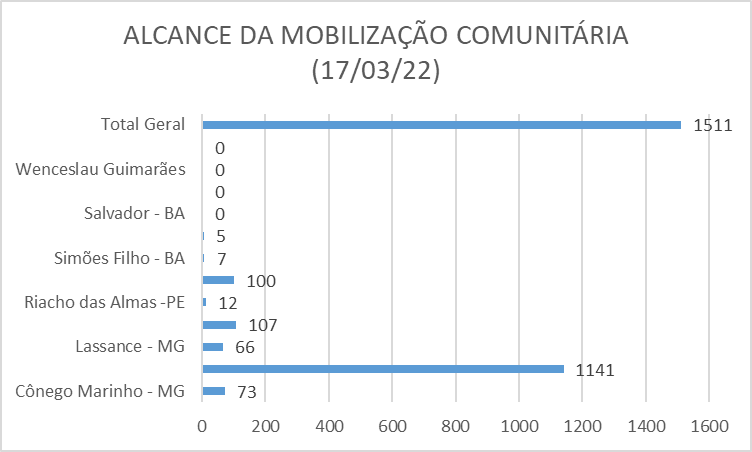 Clique para adicionar texto
Após as ações, vocês convidarão as pessoas alcançadas a responderem uma pesquisa sobre a importância da ação na vida delas!
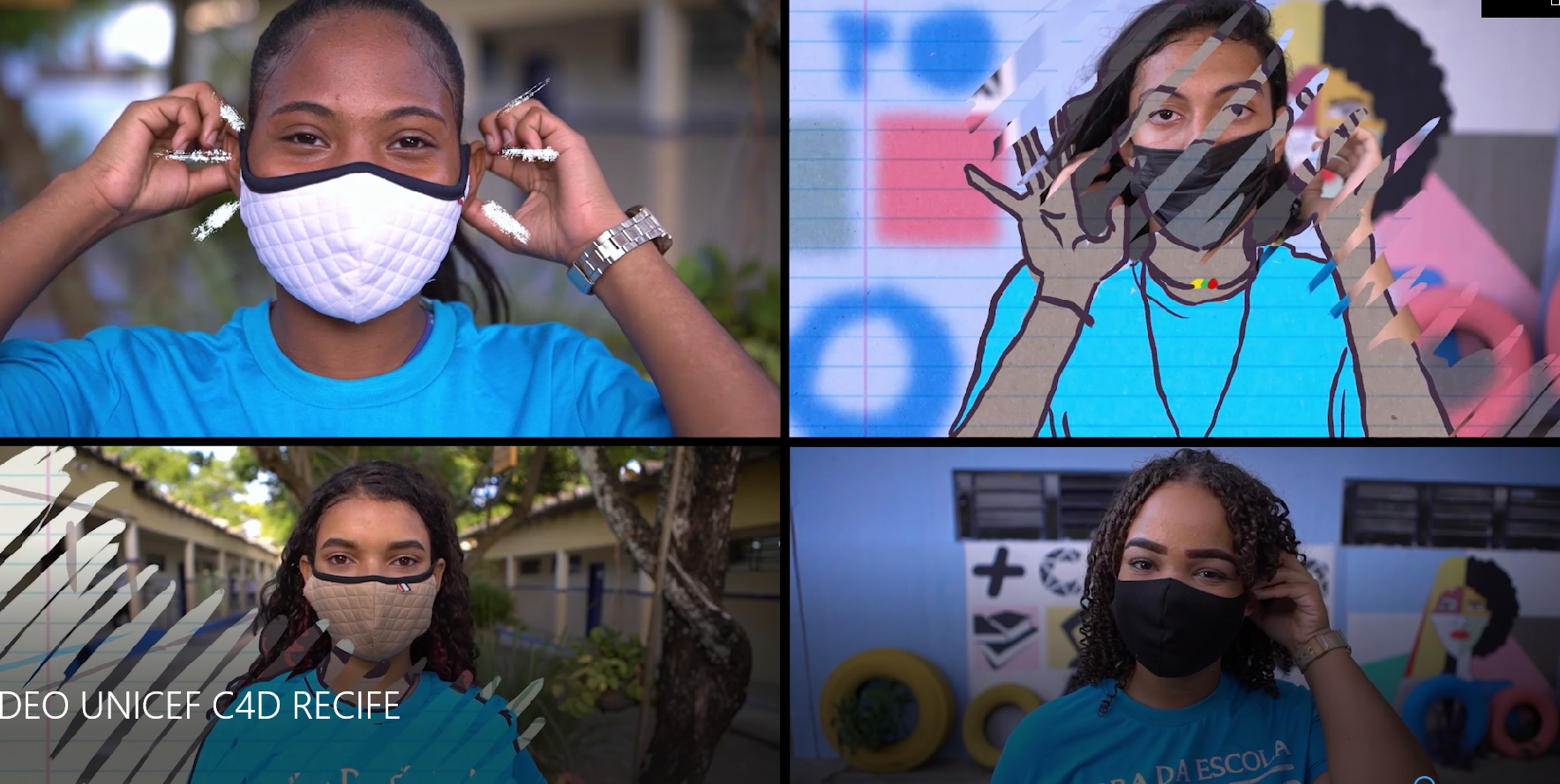 Exibição em 21 jul 2021
Depois de quase um ano e meio de escolas fechadas por causa da pandemia de Covid, 22 estados decidem retomar as aulas presenciais.
Exibição em 21 jul 2021
Depois de quase um ano e meio de escolas fechadas por causa da pandemia de Covid, 22 estados decidem retomar as aulas presenciais.
Mosaico
Exibição em 21 jul 2021
Depois de quase um ano e meio de escolas fechadas por causa da pandemia de Covid, 22 estados decidem retomar as aulas presenciais.
Exibição em 21 jul 2021
Depois de quase um ano e meio de escolas fechadas por causa da pandemia de Covid, 22 estados decidem retomar as aulas presenciais.
Certificados
Sou agente de mudança!
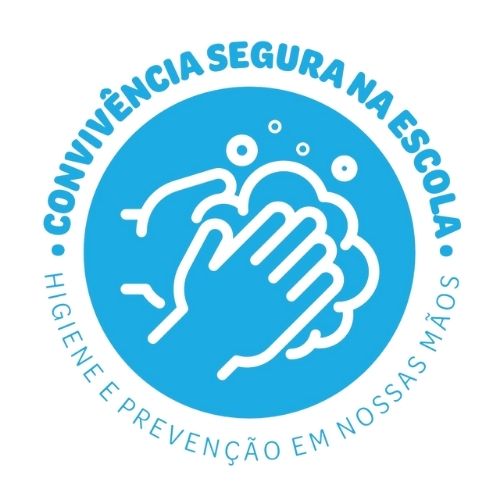 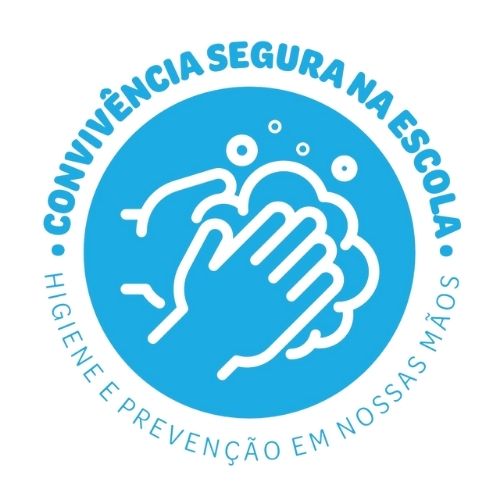 Obrigado(a)!